Form 1099-MISC
Pub 4012 – Tab D
Note NTTC-modified 4012 added notes
1
11-27-2019 v1a
NTTC Training ala NJ – TY2019
[Speaker Notes: This presentation is provided because the TaxSlayer software does not always provide options for properly reporting income received on a 1099-MISC. This presentation can be used to refresh the knowledge of returning volunteers. For new volunteers, it is recommended that this lesson be used to reinforce the training following lessons on Business Income (Self-Employment), Royalties, and Other Income.

The following examples illustrate this TaxSlayer issue:

When royalties are reported on a 1099-MISC, the taxpayer must be interviewed to determine the source of the royalties.  Gas and Oil royalties are reported using Schedule E while royalties from a taxpayer’s own work product such as a song or a book are reported as business income on Schedule C.  When the income is entered in the “Royalties” block on the TaxSlayer 1099-MISC input screen, the only option provided is schedule E.
When “non-employee compensation” is reported on a 1099-MISC, the taxpayer must be interviewed to determine whether the income is truly self-employment income.  If it is self-employment it is reported on Schedule C.  However, in some cases it will be determined that the taxpayer was not in a “business” situation and the income should be reported as other income on line 21 of the Form 1040.  TaxSlayer only provides one option for non-employee compensation: Schedule C
Conversely, when “other income” is reported on a 1099-MISC, the interview may determine that it is actually self-employment income. However, if the income is entered in the “other income” box, TaxSlayer automatically sends it to line 21.

This presentation provides information approved by the IRS for entering income reported on a 1099-MISC so that it will be reported properly on the return]
Lesson Topics
Form 1099-MISC
Box 2 Royalties
Box 3 Other income
Box 6 Medical and health care payments
Box 7 Nonemployee compensation 
TaxSlayer entry
2
11-27-2019 v1a
NTTC Training ala NJ – TY2019
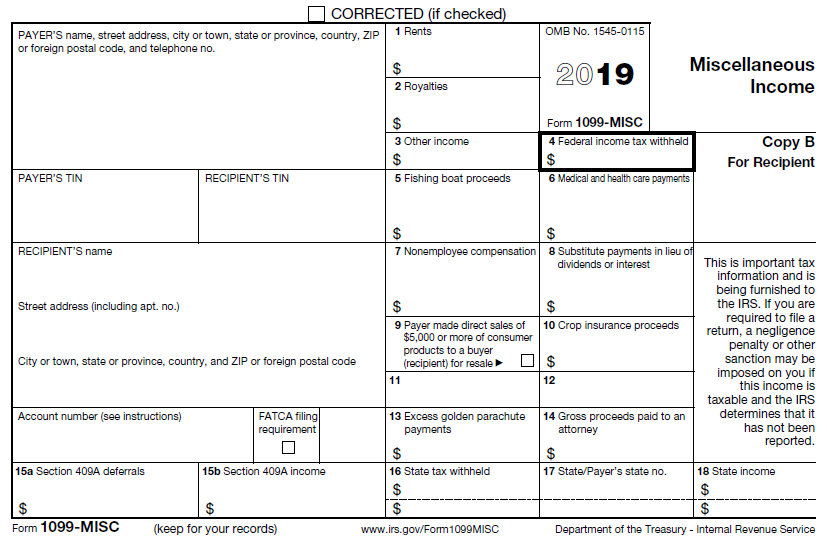 Form 1099-MISC
3
11-27-2019 v1a
NTTC Training ala NJ – TY2019
[Speaker Notes: Highlighted fields are the ones we normally deal with]
Review Form 1099-MISC with Taxpayer
Ask probing questions to determine source of income
Royalties: oil, gas, writers, singers, etc.
Non-employee compensation
Other income: jury duty, poll worker, medical study, prizes, gambling, etc.
Medicaid waiver or care giver income (Box 6) - Rare
4
11-27-2019 v1a
NTTC Training ala NJ – TY2019
[Speaker Notes: Medicaid waiver information in slide deck 24]
Include Every Form 1099-MISC in TaxSlayer
Enter each Form 1099-MISC individually in TaxSlayer
May require reporting income on different line in TaxSlayer 
Even if not the box shown on Form 1099-MISC
Exception to the rule – Use caution
Verify income reported correctly on return when changing placement of Form 1099-MISC income
5
11-27-2019 v1a
NTTC Training ala NJ – TY2019
[Speaker Notes: IRS SPEC guidance varies from the traditional practice to “Key What You See”]
Box 2 – Royalty Examples
6
11-27-2019 v1a
NTTC Training ala NJ – TY2019
[Speaker Notes: If the taxpayer was in the business of writing, singing, inventing etc., then royalties for that work go on Schedule C. If the royalties are for something they are no longer in the business but being paid for something that the taxpayer produced such as a song, book, invention, etc. then it is the result of work that they performed (i.e. self-employment) so per Pub 17, it is reported on Sch C

See NTTC Training Slide Set #19 Income Rent and Royalty for more information]
Box 3 – Other Income Examples
7
11-27-2019 v1a
NTTC Training ala NJ – TY2019
[Speaker Notes: Some businesses and non-profits (e.g. Churches) will report income in box 3 as other income even though the taxpayer performed substantial work or services during the year (e.g. Choir Director, janitor, etc.).]
Box 6 – Medical and Health Care Payments Example
*	Also make offsetting entry on Line 21 to subtract income
8
11-27-2019 v1a
NTTC Training ala NJ – TY2019
[Speaker Notes: Sometimes a payer will incorrectly report income in Box 6 such as Medicaid Waiver Payments or payments for participation in a medical study or trialSee NTTC Training Slide Set #24 Income Other – Medicaid Waiver for more information]
Box 7 – Non-Employee Compensation Examples
9
11-27-2019 v1a
NTTC Training ala NJ – TY2019
[Speaker Notes: A thorough interview is required to determine if the taxpayer was actually engaged in a business

See NTTC Training Slide Set #15 Income Business for more information]
Form 1099-MISC Scope
Form 1099-MISC in scope except for:
Box 5 Fishing boat proceeds
Box 6 Medical and Health Care Payments
Other than care giver income—but don’t enter in Box 6
Boxes 8-15
Box FATCA filing requirement
10
11-27-2019 v1a
NTTC Training ala NJ – TY2019
[Speaker Notes: TaxSlayer will not accept an entry in Box 6. Use Box 3 for Medicaid Waiver payments, Box 7 for other caregiver payments]
Summary of TaxSlayer 1099-MISC
Pub 4012 Tab D
Verify every Form 1099-MISC entered on tax return
Confirm probing interview used to properly classify Form 1099-MISC income
Verify Form 1099-MISC income reported correctly on tax return
Income may be reported on different line than shown on Form 1099-MISC
11
11-27-2019 v1a
NTTC Training ala NJ – TY2019
Form 1099-MISC
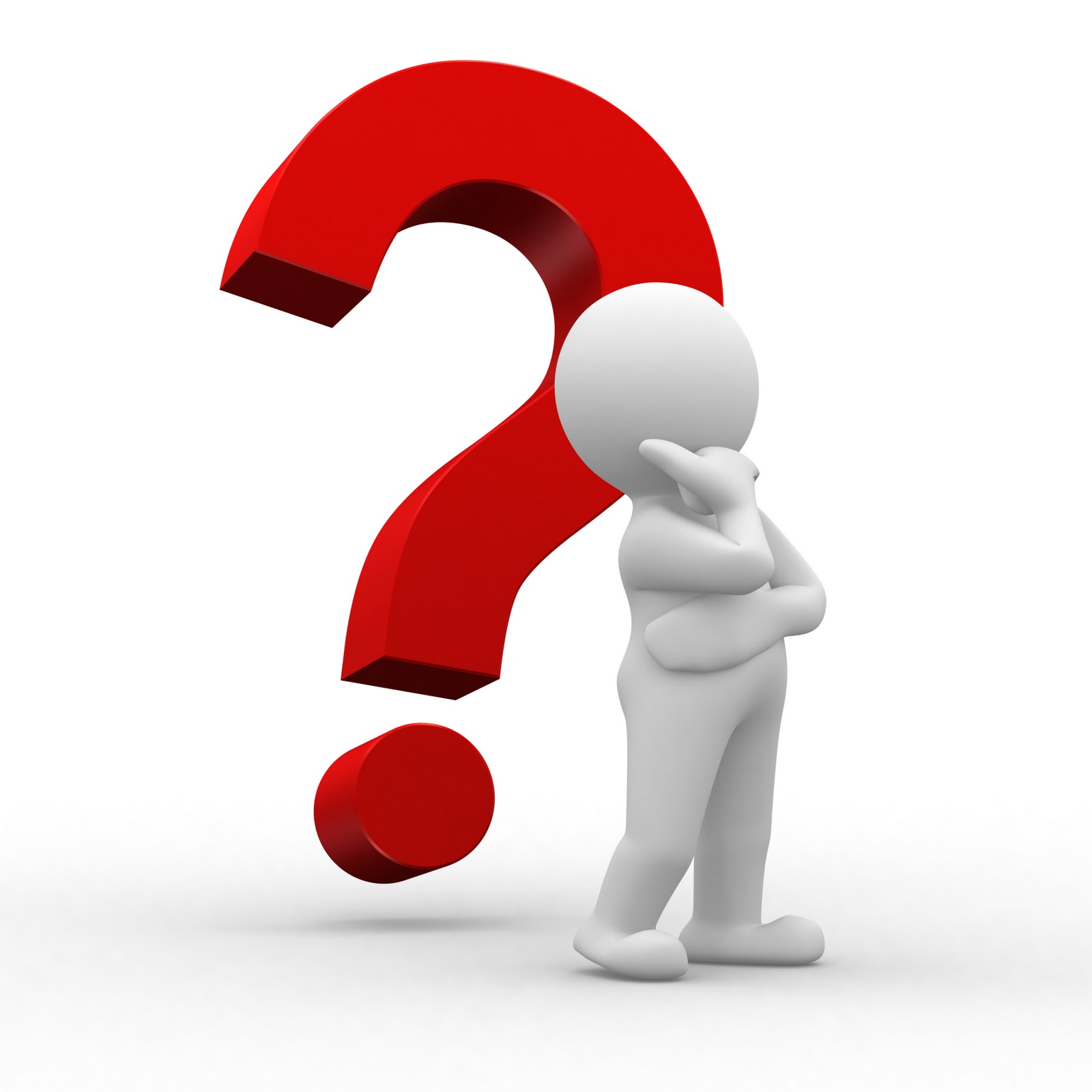 Comments? 
												Questions?
12
11-27-2019 v1a
NTTC Training ala NJ – TY2019